Child Tax Credit Additional Child Tax Credit Credit for Other Dependents
Pub 4012 – Tab G
Pub 4491 – Lesson 25
[Speaker Notes: Slide  Release 2 changes:
#3 – Corrected slide to state Qualifying Children must have social security numbers. Taxpayer and spouse may have ITIN and qualify for CTC when child has SSN.
#10 – Added bullet: child must be US Citizen, US national, or US resident alien]
Child Tax Credit and Additional Child Tax Credit
Child tax credit (CTC) $2,000 per eligible child
Refundable portion up to $1,400
Additional Child Tax Credit (ACTC)
Must have more than $2,500 earned income to qualify for refundable portion
May get refundable portion with three or more children regardless of income
2
NTTC Training – TY2018
[Speaker Notes: CTC increased from $1,000 to $2,000 for 2018 – Refundable portion increased from $1,000 to $1,400 – Earned income threshold for the refundable portion decreased from $3,000 down to $2,500
Taxpayers with earned income over $2,500 are eligible for the refundable portion of CTC. 15% of the amount of earned income over $2,500 – not to exceed $1,400 – can be refundable. TaxSlayer calculates CTC. Counselors need to be able to explain CTC limitations to taxpayers – if CTC is limited and if no portion is refundable.]
CTC  and ACTC Taxpayer Qualifications
Qualifying child/children must now have valid Social Security numbers by due date of return, including extensions
Income phase outs – Modified Adjusted Gross Income Limits 	
Married Filing Jointly - $400,000 
All other filing statuses (including MFS) - $200,000
Cannot claim foreign income exclusion 
Use Form 8862 if a refundable credit was disallowed in prior year and received IRS letter to file the form
3
NTTC Training – TY2018
[Speaker Notes: Taxpayer and/or Spouse with ITIN are eligible for CTC and ACTC
First bullet Originally stated  incorrectly - taxpayer and/or spouse must have SSN]
CTC and ACTC Child Qualifications
Dependent must be claimed as a Qualifying Child
Cannot be Qualifying Relative
Refer to tri-fold Resource Tool
Under age 17 
Disability not a factor
U.S. citizen, national or resident alien
New: Dependent child must have valid Social Security number
CTC/ACTC no longer available to dependent children with ITINs
4
NTTC Training – TY2018
[Speaker Notes: Signed Form 8332 releases dependency exemption to non-custodial parent
Canadian or Mexican citizen or resident doesn’t count]
Special Rules for Divorced or Separated Parents
Child can be treated as a dependent of noncustodial parent if all apply
Parents divorced, legally separated or lived apart last 6 months of the year
Child received over half support from one or both parents
Child in custody of one or both parents over half the year
Divorce decree or written separation agreement states noncustodial parent may claim exemption
Signed Form 8332 or pre-2009 divorce decree attached to the return 
No need to memorize – use your Tri-fold Resource Tool
5
NTTC Training – TY2018
[Speaker Notes: Signed Form 8332 releases dependency exemption to non-custodial parent
Post-1984 and Pre-2009 divorce decree rules exist and should be researched when applicable. Rules are in Pub 4012 Tab G and Form 1040 Schedule 3 instructions
Post-2008 divorce cannot include decree with return – MUST include signed Form 8332]
Entering in TaxSlayer
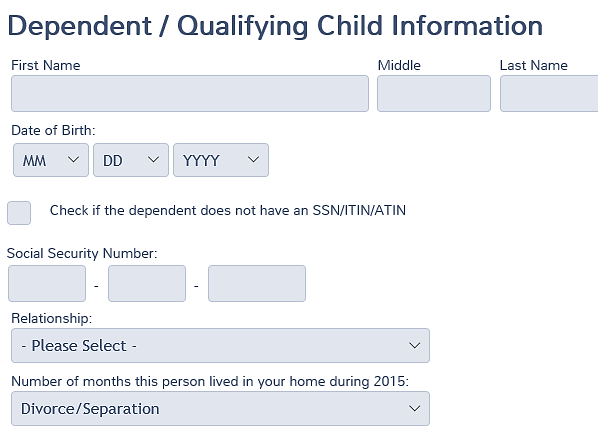 In case of divorce or separation:
Noncustodial parent enters “Divorce/Separation” from drop down menu for number of months in home
6
NTTC Training – TY2018
[Speaker Notes: In order to have the Child Tax Credit applied to the noncustodial parent, Divorce/Separated must be selected from the dropdown menu for number of months in the home.]
Qualifying Child Tri-fold
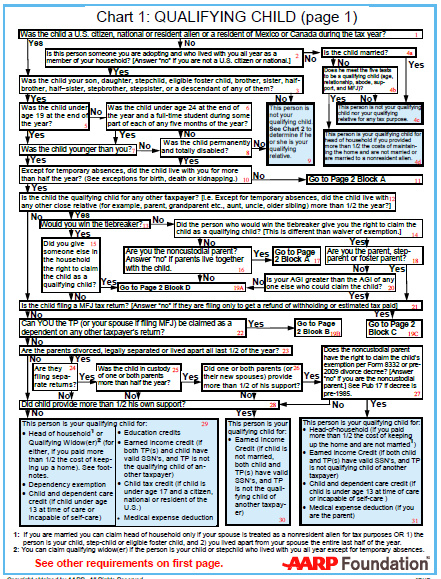 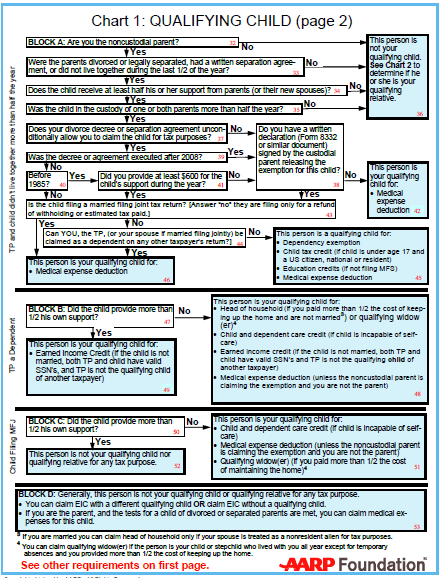 Use the Tri-fold to verify eligibility for CTC/ ACTC
7
NTTC Training – TY2018
[Speaker Notes: Credit goes with the dependency exemption. Must be qualifying child—not qualifying relative. If the custodial parent releases the exemption, non-custodial parent eligible for the child tax credit.]
Child Tax Credit and TaxSlayer
Credit based on information entered 
TaxSlayer automatically computes based on entries
8
NTTC Training – TY2018
Credit for Other Dependents
NTTC Training – TY2018
9
Credit for Other Dependents
Available for claimed dependents that do not qualify for Child Tax Credit
May be Qualifying Child or Qualifying Relative
Includes dependents age 17 or older 
Qualifying dependent may have Social Security number or ITIN
Must be U.S. citizen, U.S. national, or U.S. resident alien
10
NTTC Training – TY2018
[Speaker Notes: New credit for other dependents partially offsets the loss of dependent exemption deduction
Available to dependents either too old for CTC or with ITIN.]
Credit for Other Dependents
$500 per qualifying dependent
Nonrefundable credit  
Income phase out
Married Filing Jointly - $400,000
All other filing statuses - $200,000
Credit not allowed for taxpayer or spouse
TaxSlayer automatically computes based on entries
11
NTTC Training – TY2018
[Speaker Notes: Like CTC, TaxSlayer computes automatically based on information entered in dependent section
Taxpayers used to be able to claim their spouse’s exemption deduction in certain cases
That deduction is gone and there is no offsetting replacement]
Exit Interview
Advise taxpayers CTC/ACTC goes away the year child turns 17
Disability is not a factor
$500 Credit for Other Dependents available when CTC does not apply
12
NTTC Training – TY2018
Child Tax Credit, Additional Child Tax Credit and Credit for Other Dependents
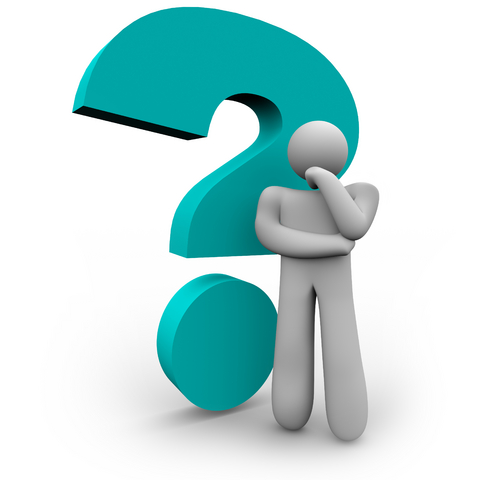 13
NTTC Training – TY2018